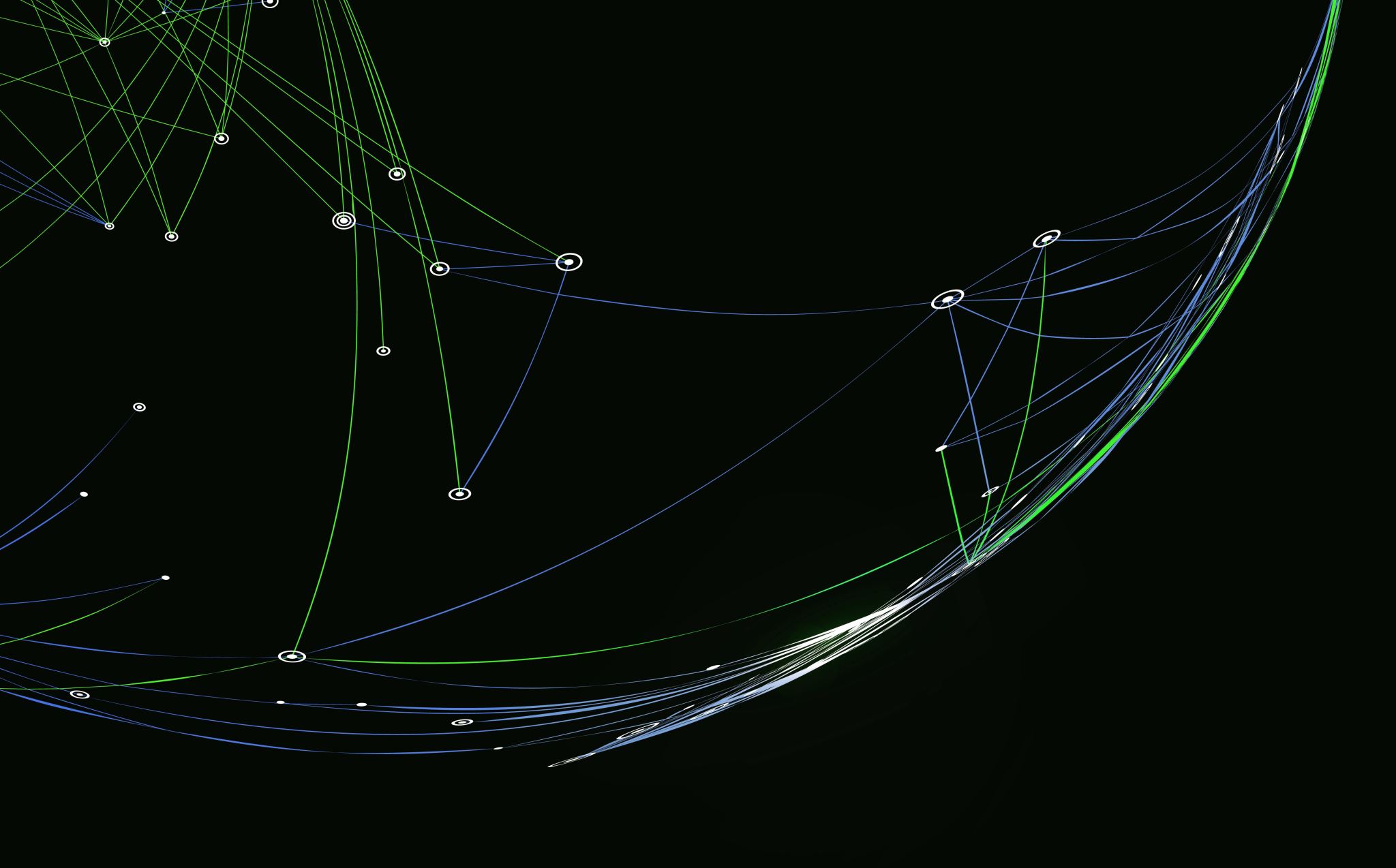 PT. Ritel energi
Oleh : Ahmad Rizal Fitrananda
Profil perusahaan
Berdiri pada tahun 2005 di Jakarta, Indonesia, PT Ritel Energi merupakan perusahaan yang menginduk pada perusahaan perusahaan yang menyediakan energi dan mengembangkan energi baru dan terbarukan. PT. Ritel Energi melakukan usaha di bidang ritel khususnya penyaluran bahan bakar di SPBU dan pengelolaan, pengembangan serta pemasaran produk-produk bahan bakar dan non bahan bakar sesuai dengan bisnis yang terkait di dalamnya.
Awal mula PT Ritel Enegri bergerak di bidang usaha pelumas. Perubahan jenis usaha dilakukan sebagai upaya untuk beradaptasi terhadap perubahan pasar ritel khususnya SPBU dalam negeri agar dapat ikut bersaing dalam pasar bebas dunia. Sebagai pelopor dalam bisnis ritel bahan bakar modern di Indonesia, Perusahaan mengintegrasikan bisnis bahan bakar dan non-bahan bakar di dalam area SPBU. Perusahaan memulai pengoperasian dan pengelolaan SPBU sejak Maret 2006.
Pada 31 Desember 2019, jumlah karyawan PT. Ritel Energi berjumlah 316 orang. Sementara jumlah karyawan di seluruh unit bisnis berjumlah 5.453. Peningkatan jumlah karyawan di unit bisnis ini terkait penambahan jumlah unit bisnis SPBU di seluruh Indonesia pada tahun 2019.
Grafik Karyawan berdasarkan usia
Grafik Karyawan berdasarkan pendidikan
Menganalisa masalah yang terjadi di pt. ritel energi
Penurunan omset dan  bermula akibat pandemi covid-19 yang menerpa hingga mengakibatkan penurunan laba bersih secara drastis (2019 US$ 659,96M, 2020 US$ 767,92M). Penurunan tersebut diakibatkan turunnya minat permintaan minyak, pendapatan usaha turun dari US$ 25,55M ke US$ 20,48M. Beban operasional naik hingga beban pokok penjualan dan laba kotor yang merosot (Data tertera dalam study case).
Penurunan omset yang disebabkan pandemi tersebut menjadi akar masalah lainnya, berdasarkan kajian dari konsultan independen, terpampang bahwa jajaran karyawan kurang semangat untuk perubahan dan menciptakan inovasi bagi perusahaan, sehingga menyebar menjadi kurangnya peningkatan kompetensi karyawan  dalam menjalankan pekerjaannya.
Menganalisa masalah yang terjadi di pt. ritel energi
Perusahaan tidak mengalami masalah dalam urusan gaji dan tunjangan karyawannya, namun poin yang ditangkap dalam masalah ini adalah terjadi kesenjangan dalam pemberian bonus karyawan, dimana PT. Ritel Energi tidak memperhatikan aspek prestasi, karyawan biasa saja dan karyawan berprestasi tidak memiliki perbedaan bonus, sehingga menurunkan nilai motivasi karyawan untuk melakukan perubahan dan meningkatkan kompetensi.
Berdasarkan data sebelumnya, perusahaan memiliki karyawan dari rentang usia tertentu, namun mereka terkendala dimana karyawan muda lebih menguasai digitalisasi, sedangkan generasi tua terlalu konvensional. Skill gap tersebut menyebabkan masalah seperti perbedaan basis pengetahuan yang menyebabkan tidak mampunya memecahkan masalah kompleks hingga terjadi masalah personal. Skill gap yang menyebabkan konflik tersebut merebak menjadi masalah baru yaitu selling skill untuk mencari klien sangat lemah akibat kurangnya integrasi antara generasi muda dan tua, sehingga kalah saing dengan perusahaan pesaing yang agresif pemasarannya.
Menganalisa masalah yang terjadi di pt. ritel energi
Masalah lain yang dihadapi perusahaan ialah overhiring, akibatnya adalah kurangnya produktivitas karyawannya. Masalah tersebut menyebar menjadi kurangnya prospek jenjang karyawan yang menyebabkan posisi mereka stagnan. Banyaknya karyawan berprestasi yang keluar juga menyebabkan karyawan yang tersisa memiliki mutu yang kurang. Kurang kompaknya antar karyawan juga membuat perusahaan tidak memiliki tim solid.
Kepuasan pelanggan juga mejadi taruhannya, hal ini mengakar dari masalah sebelumnya. Kepuasan menurun akibat keterlambatan pelaporan akibat indisipliner karyawannya. Manajemen proyek juga kurang bagus.
Rencana aksi mengatasi masalah
Mengatasi kesenjangan basis ilmu antara generasi muda dan tua dengan cara penyaluran ilmu silang antara generasi muda dan tua.
Mengatasi kesenjangan bonus pegawai dengan memperhatikan manfaat kompetensi dan prestasi, sehingga karyawan semakin termotivasi untuk berprestasi di perusahaan.
Penyaringan rekrutmen karyawan yang baik, sehingga tidak terjadi overhiring agar meningkatkan produktivitas dan kompetensi karyawan.
Meningkatkan kompetensi dari karyawan dengan cara Pendidikan atau sumber Pendidikan lainnya seperti outsourcing.
Peningkatan komunikasi guna menciptakan tim kerja yang solid
Hambatan Rencana Aksi
Beberapa karyawan ada yang menolak perubahan dengan transfer ilmu silang generasi.
Beberapa karyawan ada yang terjebak di zona nyamannya, sehingga menolak segala perubahan apapun.